Week 14 - Wednesday
COMP 4500
Last time
What did we talk about last time?
Review of first third of course
Big oh
Calculating running time
Graph basics
Greedy algorithms
Interval scheduling
Shortest path
Minimum spanning tree
Huffman codes
Questions?
Assignment 7
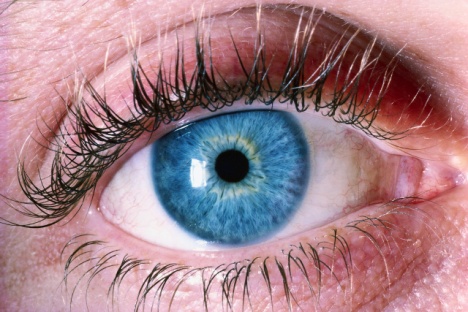 Logical warmup
People with assorted eye colors live on an island. They are all perfect logicians: If a conclusion can be logically deduced, they will do it instantly. No one knows their own eye color. Every night at midnight, a ferry stops at the island. Any islanders who have figured out the color of their own eyes must leave the island, and the rest stay. Everyone can see everyone else at all times and keeps a count of the number of people they see with each eye color (excluding themselves), but they cannot otherwise communicate. Everyone on the island knows these rules.

On this island there are 100 blue-eyed people, 100 brown-eyed people, and the Guru (she happens to have green eyes). So any given blue-eyed person can see 100 people with brown eyes and 99 people with blue eyes (and one with green), but that does not tell him his own eye color; as far as he knows the totals could be 101 brown and 99 blue. Or 100 brown, 99 blue, and he could have red eyes.

The Guru is allowed to speak once, at noon, on one day in all their endless years on the island. Standing before the islanders, she says the following:
	
	"I can see someone who has blue eyes."

Who leaves the island, and on what night?
Review
Final exam
Final exam:
Wednesday, April 24, 2024
8:00 – 10:00 a.m.
It will mostly be short answer
There will be diagrams
There might be a matching problem
There will likely be a (simple) proof
It will be 50% longer than previous exams, but you will have 100% more time
Recurrence Relations
Divide and conquer
Divide and conquer algorithms are ones in which we divide a problem into parts and recursively solve each part
Then, we do some work to combine the solutions to each part into a final solution
Divide and conquer algorithms are often simple
However, their running time can be challenging to compute because recursion is involved
Mergesort algorithm
If there are two elements in the array or fewer then
Make sure they're in order
Else
Divide list into two halves
Recursively merge sort the two halves
Merge the two sorted halves together into the final list
Time for mergesort
Intuition about mergesort recursion
Each time, the recursion cuts the work in half while doubling the number of problems
The total work at each level is thus always cn
To go from n to 2, we have to cut the size in half (log2 n) – 1 times
cn
cn

cn

cn
cn/2
cn/2
cn/4
cn/4
cn/4
cn/4
Recursively defined sequences
Defining a sequence recursively as with Mergesort is called a recurrence relation
The initial conditions give the starting point
Example:
Initial conditions
T(0) = 1
T(1) = 2
Recurrence relation
T(k) = T(k-1) + 3T(k-2) + k, for all integers k  2
Find T(2), T(3), and T(4)
Finding explicit formulas by iteration
We want to be able to turn recurrence relations into explicit formulas whenever possible
Often, the simplest way is to find these formulas by iteration
The technique of iteration relies on writing out many expansions of the recursive sequence and looking for patterns
That's it
Employing outside formulas
Intelligent pattern matching gets you a long way
However, it is sometimes necessary to substitute in some known formula to simplify a series of terms
Recall
Geometric series: 1 + r + r2 + … + rn = (rn+1 – 1)/(r – 1) 
Arithmetic series: 1 + 2 + 3 + … + n = n(n + 1)/2
Further recurrence relations
Converting to summation
Final bound
Counting Inversions
Ranking similarity
What if we wanted to measure the similarity of one ranking to another ranking?
Inversions are pairs of elements that are out of order in one ranking with respect to the other
Formally, for indices i < j, there's an inversion if ranking ri > rj
Minimum and maximum inversions
Visualization of inversions
You can visualize inversions as the number of line segments crossings if you match up items in one list with the other






A total of 4 inversions
American Fiction
Barbie
Oppenheimer
Poor Things

Barbie
Poor Things
Oppenheimer
American Fiction
Can we do better than O(n2)?
Of course!
We can borrow from the Mergesort algorithm
Divide the problem in half
Then, we will get the number of inversions in the first half and in the second half
Are we done?
No, we also have to count the inversions between the first half and the second half
Those are exactly those elements in the first half that are bigger than elements from the second half
We can find those during the merge process
Merge-and-Count(A, B)
Maintain a Current pointer into each list, initialized to point to the front elements
Set Count  = 0
While both lists have elements
Let ai and bj be the elements pointed to by the Current pointer
Append the smaller one to the output list
If bj is smaller then
Increment Count by the number of elements left in A
Advance the Current pointer in the list that had the smaller element
Sort-and-Count(L)
Running time
Closest Pair of Points
Closest pair of points
Imagine you have a set of points in a 2D plane
How do you find the  pair of points that's closest?
This is a fundamental problem in the area of computational geometry
As usual,  you could look at all pairs of points
Designing the algorithm
To make things simpler, we assume that  no two points have the same x-coordinate or y-coordinate
Think about a one-dimensional approach:
Sort the list by x-value
The two closest points must be next to each other in the list
Divide
Since the name of the chapter is divide and conquer, that's what we do
First, sort all of the points by increasing x-values, calling this list Px
Then, sort all of the points by increasing y-values, calling this list Py
Find the median point in Px and drop a line through it, dividing the points into those with smaller x (set Q) and larger x (set R)
Recursively find the closest pair of points on the left side and the closest pair of points on the right side
Divide points
Q
R
L
…and…
We have magically recursively found the closest pair of points in Q and the closest pair in R
Between those two pairs, let's say the closest has distance δ
But what if the closest pair straddles L, with one point in Q and the other in R?
We do a linear scan of Py, the list of points sorted by y values, making a new y-sorted list of points Sy whose x-coordinate is within δ of L
…conquer!
We scan through the list Sy
For each element, we compute the distance between it and the next 15 elements
We find the closest distance
If the closest distance is smaller than δ, that's the true closest pair
Otherwise, we use the smaller of the pairs from Q and R
Divide points
δ
Q
R
δ
δ/2
δ/2
Running time
Integer Multiplication
We need a trick
Running time
Master Theorem
Basic form of the Master Theorem
For recursion that on a problem size n that:
Makes a recursive calls
Divides the total work by b for each recursive call
Does f(n) non-recursive work at each call 
Its running time can be given in the following form, suitable for use in the Master Theorem:
Case 1
Case 2
Case 3
Example Problems
Recursive sequence example
Sample master theorem problem
T(n) = 64T(n/4) + 12n2

Sometimes it helps to think about how I create questions:
Generate a recurrence relation that fits Case 1
Generate a recurrence relation that fits Case 2
Generate a recurrence relation that fits Case 3
Dynamic Programming
Weighted interval scheduling
The weighted interval scheduling problem extends interval scheduling by attaching a weight (usually a real number) to each request
Now the goal is not to maximize the number of requests served but the total weight
Our greedy approach is worthless, since some high value requests might be tossed out
We could try all possible subsets of requests, but there are exponential of those
Dynamic programming will allow us to save parts of optimal answers and combine them efficiently
Notation
We have n requests labeled 1, 2,…, n
Request i has a start time si and a finish time fi
Request i has a value vi
Two intervals are compatible if they don't overlap
Designing the algorithm
Let's go back to our intuition from the unweighted problem
Imagine that the requests are sorted by finish time so that f1 ≤ f2 ≤ … ≤ fn
We say that request i comes before request j if i < j, giving a natural left-to-right order
For any request j, let p(j) be the largest index i < j such that request i ends before j begins
If there is no such request, then p(j) = 0
p(j) examples
Index
1
2
3
4
5
6
p(1) = 0
p(2) = 0
p(3) = 1
p(4) = 0
p(5) = 3
p(6) = 3
2
4
4
7
2
1
Iterative solution to find value  of weighted interval scheduling
Iterative-Compute-Opt
M[0] = 0
For j = 1 up to n
M[j] = max(vj + M[p(j)], M[j – 1])


Algorithm is O(n)
Algorithm for solution
Find-Solution(j, M)
If j = 0 then
Output nothing
Else if vj + M[p(j)] ≥ M[j – 1] then
Output j together with the result of Find-Solution(p(j))
Else
Output the result of Find-Solution(j – 1)

Algorithm is O(n)
Why is this dynamic programming?
The key element that separates dynamic programming from divide-and-conquer is that you have to keep the answers to subproblems around
It's not simply a one-and-done situation
Based on which intervals overlap with which other intervals, it's hard to predict when you'll need an earlier M[j] value
Thus, dynamic programming can often give us polynomial algorithms but with linear (and sometimes even larger) space requirements
Informal guidelines
Weighted interval scheduling follows a set of informal guidelines that are essentially universal in dynamic programming solutions:
There are only a polynomial number of subproblems
The solution to the original problem can easily be computed from (or is one of) the solutions to the subproblems
There is a natural ordering of subproblems from "smallest" to "largest"
There is an easy-to-compute recurrence that lets us compute the solution to a subproblem from the solutions of smaller subproblems
Subset sum
Let's say that we have a series of n jobs that we can run on a single machine
Each job i takes time wi
We must finish all jobs before time W
We want to keep the machine as busy as possible, working on jobs until as close to W as we can
A new recurrence
If job n is not in the optimal set, OPT(n, W) = OPT(n – 1, W)
If job n is in the optimal set, OPT(n, W) = wn + OPT(n – 1, W – wn)
We can make the full recurrence for all possible weight values:
If w < wi, then OPT(i, w) = OPT(i – 1, w)
Otherwise, OPT(i, w) = max(OPT(i – 1, w), wi + OPT(i – 1, w – wi))
Subset-Sum(n,W)
Create 2D array M[0…n][0…W]
For w from 1 to W
Initialize M[0][w] = 0
For i from 1 to n
For w from 0 to W
If w < wi, then 
OPT(i, w) = OPT(i – 1, w)
Else
OPT(i, w) = max(OPT(i – 1, w), wi + OPT(i – 1, w – wi))
Return M[n][W]
What does that look like?
We're building a big 2D array
Its  size is nW
n is the number of items
W is the maximum weight
Actually, it's got one more row and one more column, just to make things easier
The book makes this array with row 0 at the  bottom
I've never seen anyone else do that
I'm going to put row 0 at the  top
Table M of OPT values
Running time
The algorithm has a simple nested loop
The outer loop runs n + 1 times
The inner loop runs W + 1 times
The total running time is O(nW)
The space needed is also O(nW)
Note that this time is not polynomial in terms of n
It's polynomial in n and W, but W is the maximum weight
Which could be huge!
We call running times like this pseudo-polynomial
Things are fine if W is similar to n, but it could be huge!
Subset sum example
Weights: 1, 8, 4, 2, 10
Maximum: 15
Create the table to find all of the optimal values that include items 1, 2,…, i for every possible weight w up to 15
Table to fill in
Knapsack
The knapsack problem is a classic problem that extends subset sum a little
As before, there is a maximum capacity W and each item has a weight wi
Each item also has a value vi
The goal is to maximize the value of objects collected without exceeding the capacity
…like Indiana Jones trying to put the most valuable objects from a tomb into his limited-capacity knapsack
An easy extension
The knapsack problem is really the same problem, except that we are concerned with maximum value instead of maximum weight
We need only to update the recurrence to keep the maximum value:
If w < wi, then OPT(i, w) = OPT(i – 1, w)
Otherwise, OPT(i, w) = max(OPT(i – 1, w), vi + OPT(i – 1, w – wi))
Knapsack example
Items (wi, vi):
(6, 20)
(4, 10)
(3, 9)
(2, 5)
Maximum weight: 8
Create the table to find all of the optimal values that include items 1, 2,…, i for every possible weight w up to 8
Fill in the table
Alignment
An alignment is a list of matches between characters in strings X and Y that doesn't cross
Consider:
stop-
-tops
This alignment is (2,1), (3,2), (4,3)
Alignment cost
Some optimal alignment will have the lowest cost
Cost:
Gap penalty δ > 0, for every gap
Mismatch cost αpq for aligning p with q
αpp is presumably 0 but does not have to be
Total cost is the sum of the gap penalties and mismatch costs
Formulating the recurrence
Now what?
We do our  usual thing
Build up a table of values with m + 1 rows and n + 1 columns
In row o, column i has value iδ to build up strings from the empty string
In column o, row i has value iδ to build up strings from the empty string
The other entries (i,j) can be computed from (i -1, j – 1), (i – 1, j), (i, j – 1)
Alignment(X,Y)
Table A of OPT values
Sequence alignment example
Find the minimum cost to  align:
"tarnish"
"strength"
The cost of an insertion (or deletion) δ is 1
The cost of replacing any letter with a different letter is 1
The cost of "replacing" any letter with itself is 0
Fill in the table
Quiz
Upcoming
Next time…
Review final third of the course
Flow networks
NP-completeness
Approximation algorithms
Reminders
Finish Assignment 7
Due Friday by midnight
Review chapters 7, 8, and 11
Final exam:
Wednesday, April 24, 2024
8:00 – 10:00 a.m.